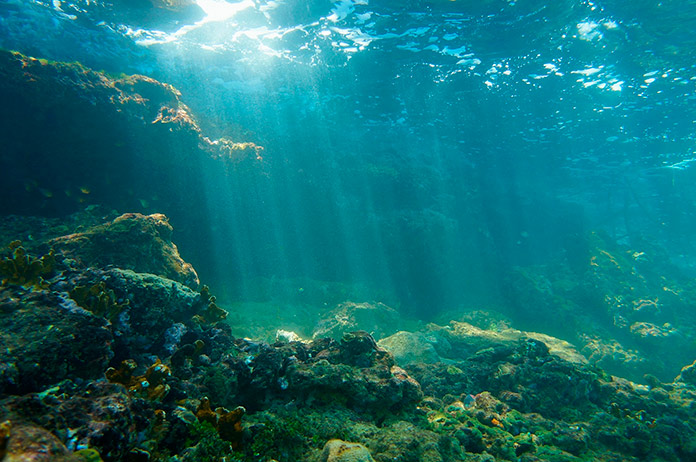 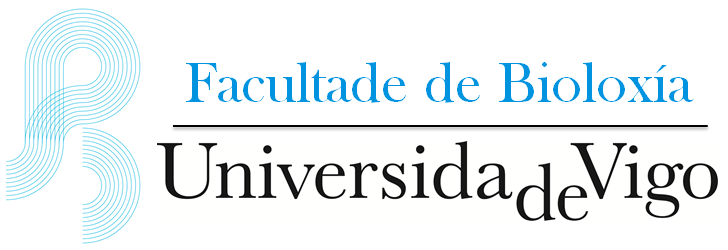 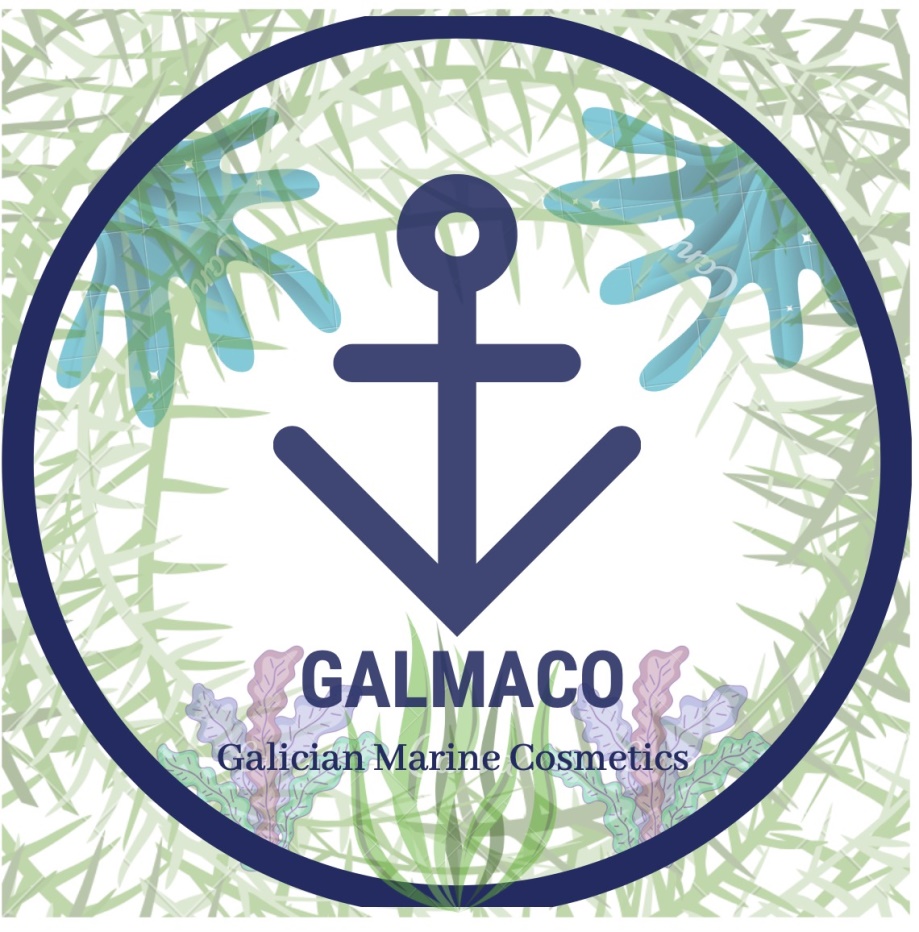 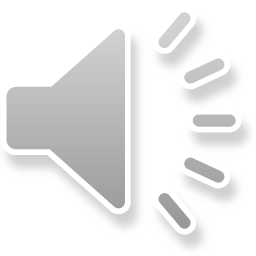 LA BELLEZA DEL MAR
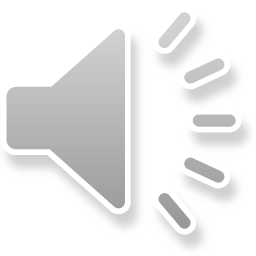 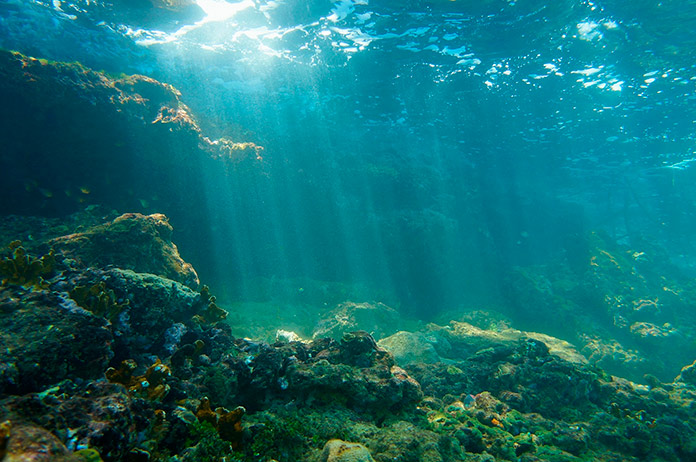 CONOCIENDO AL CONSUMIDOR
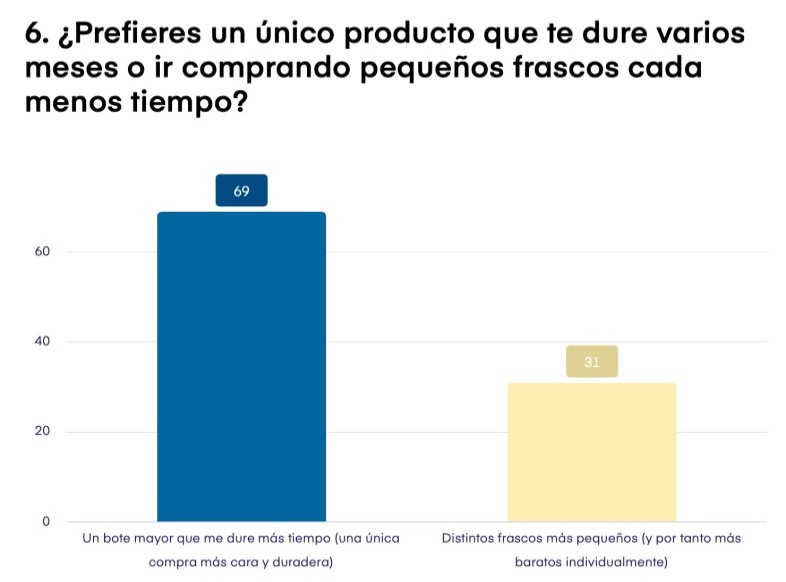 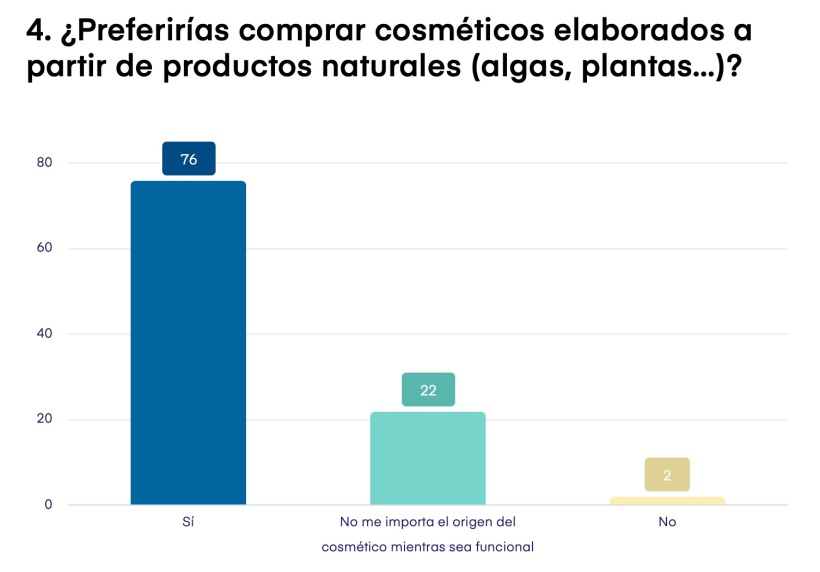 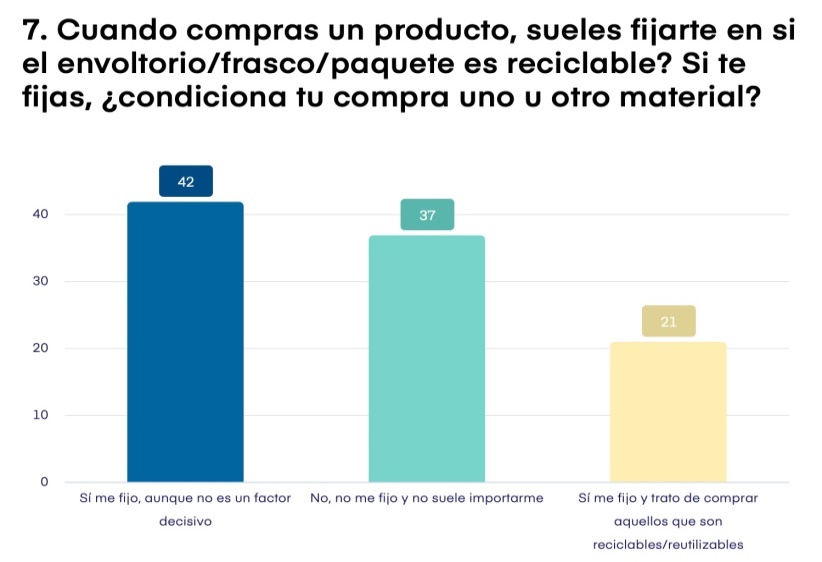 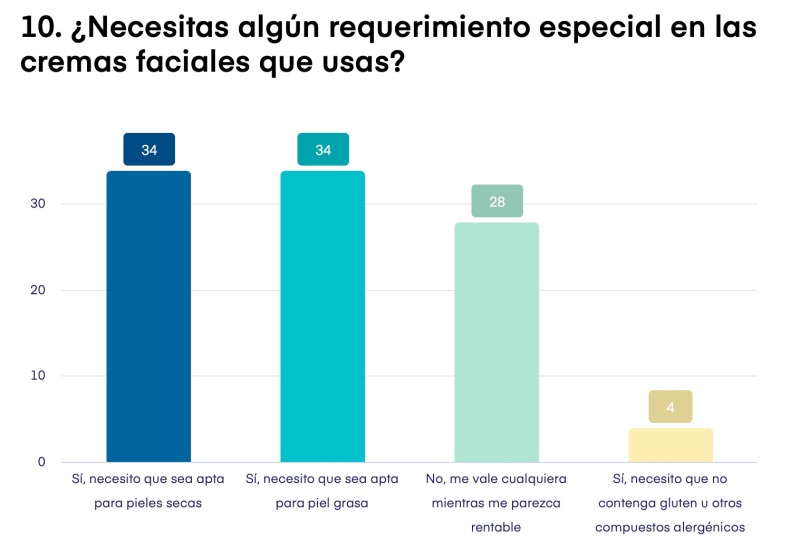 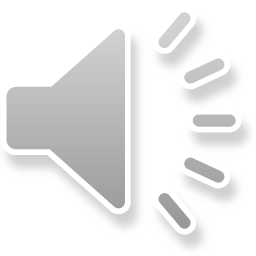 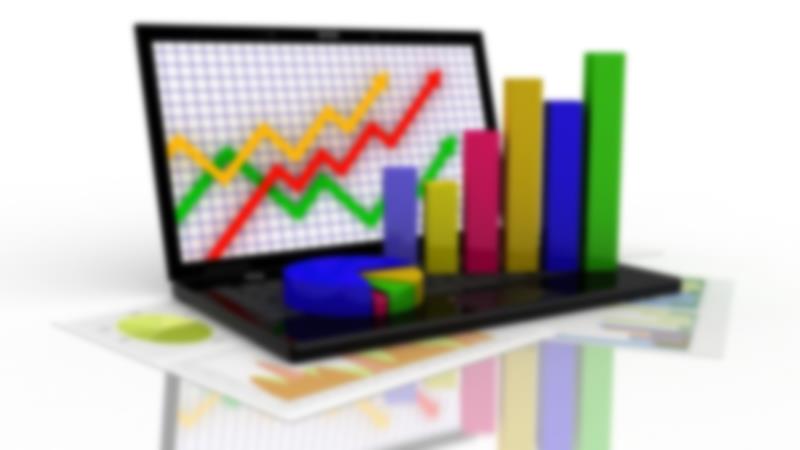 EL CLIENTE SIEMPRE TIENE LA RAZÓN
Crema hidratante
Apta para cualquier piel
Características solicitadas
Productos naturales
Responsable con el medio ambiente
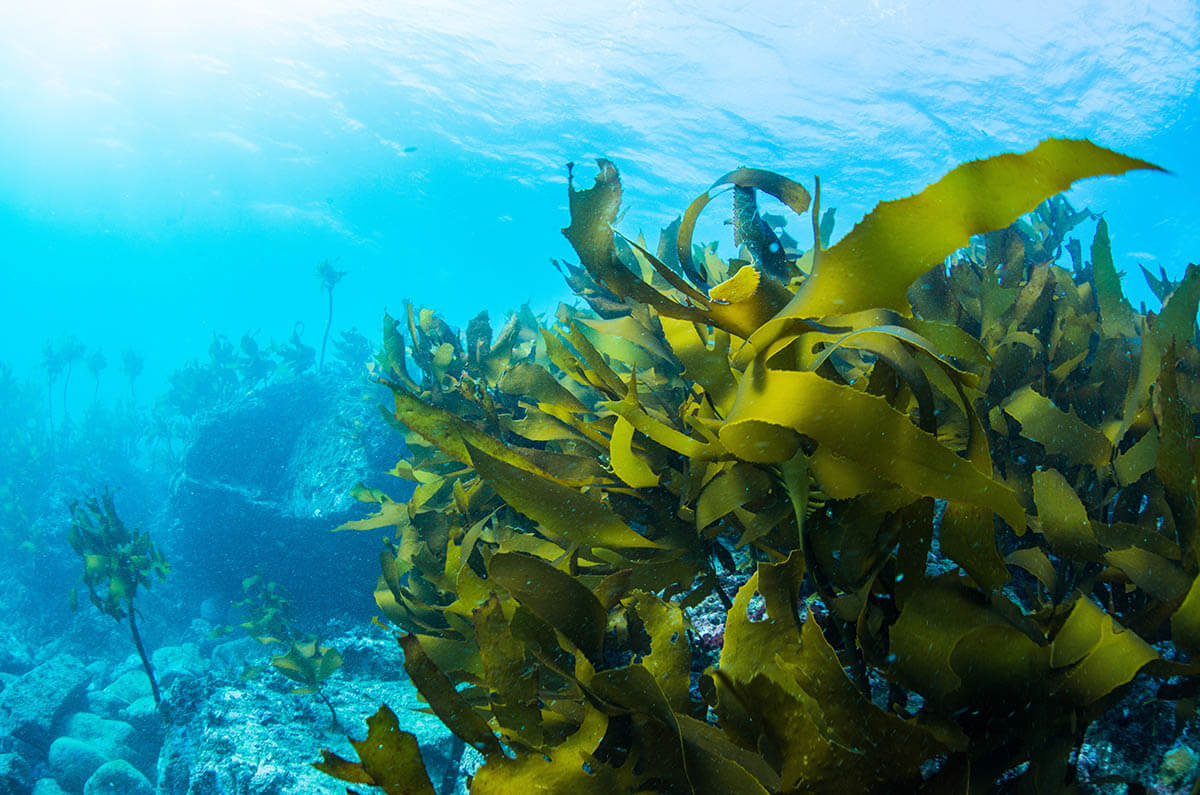 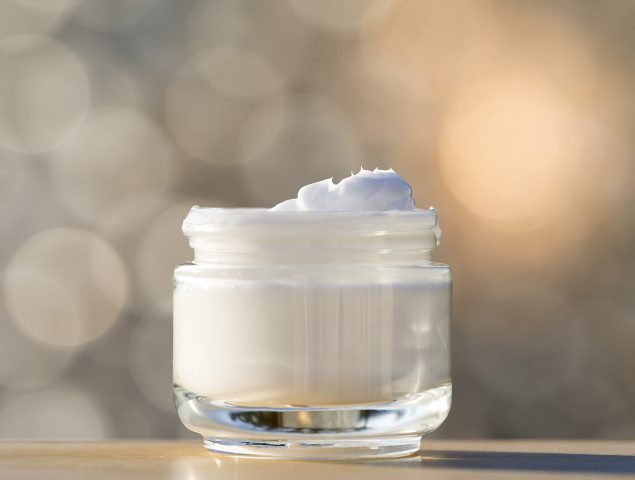 Envase reciclado
Gran tamaño
Ingredientes naturales
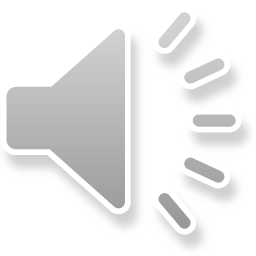 Undaria pinnatifida
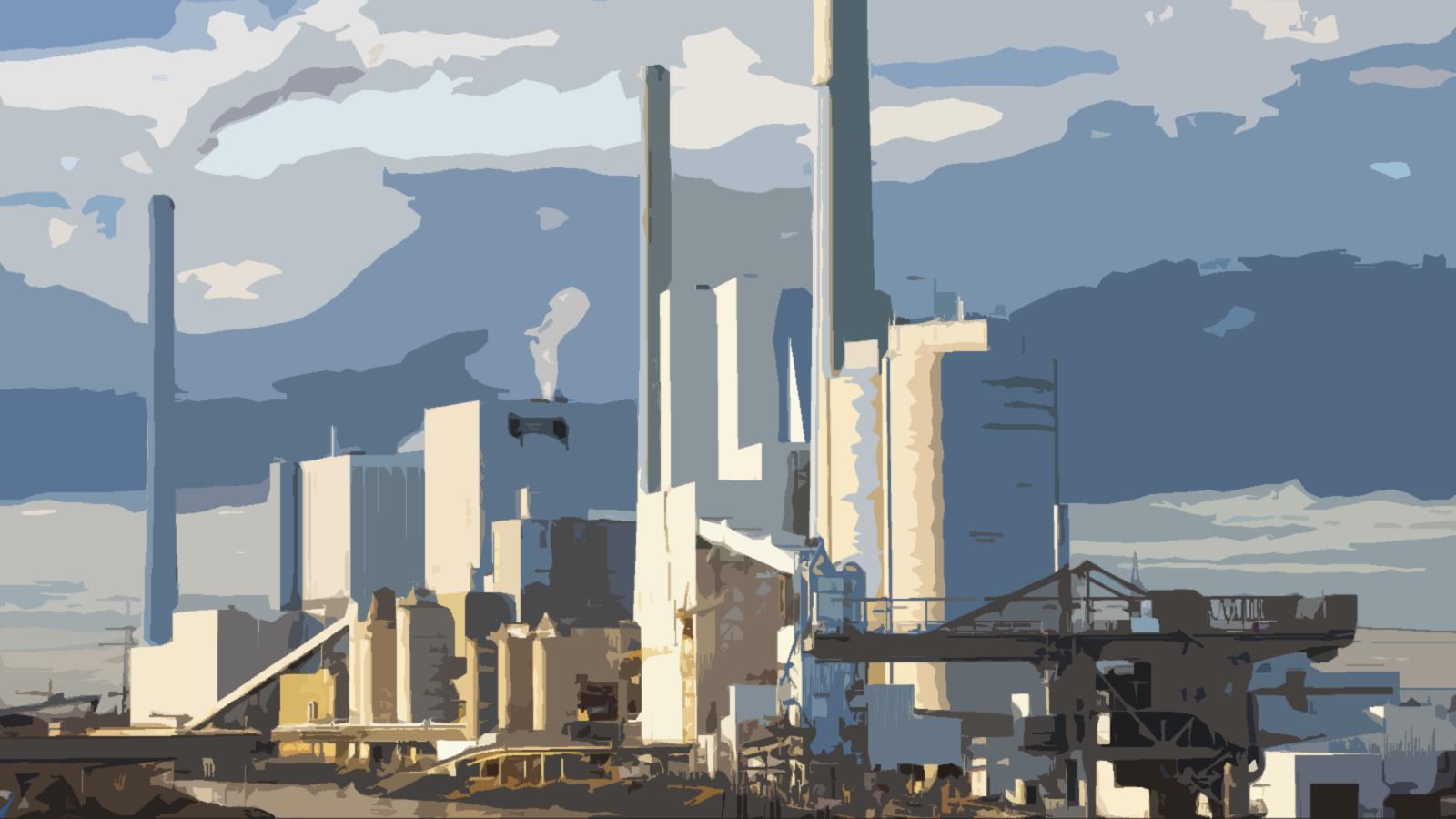 EL CAMINO HACIA EL ÉXITO
Aire
Residuos agua
Gases
Agua
Lavado
Undaria pinnatifida
Secado
Separación y clasificación
Residuos
Fase no consumible
Diclorometano
Purificación
Separación
Secado
Almacenamiento
Hidrodestilación
Aloe Vera
Etiquetas
Disolución agua+carragenina
Cajas
Recipientes
Glicerina
Preparación 
cosmético
Control de calidad
Relleno
Etiquetado y
empaquetado
Transporte a punto de venta
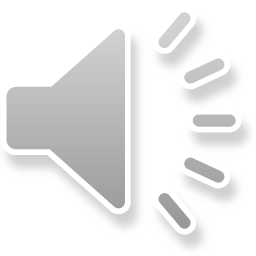 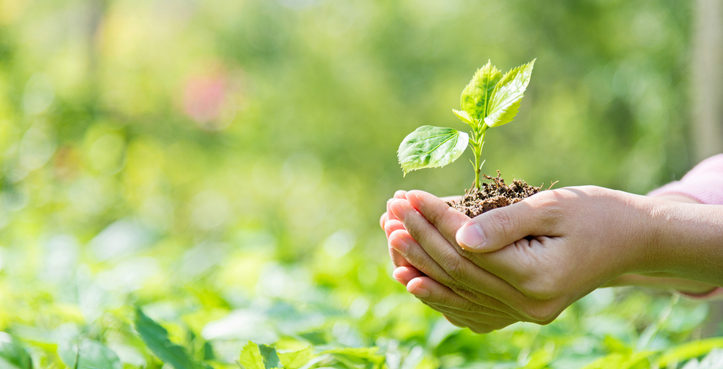 COMPROMETIDOS CON EL MEDIO AMBIENTE
Protección de la biodiversidad
Envasado sostenible y reciclable
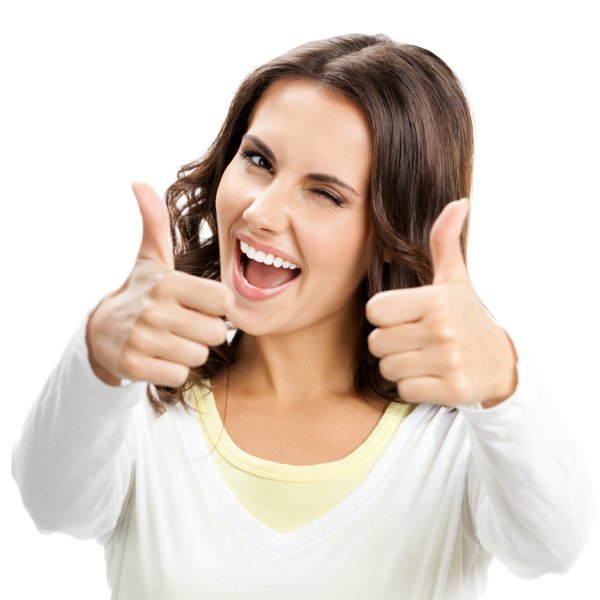 Producción ecológica
Apto para veganos
APUESTA POR NUESTRA CALIDAD
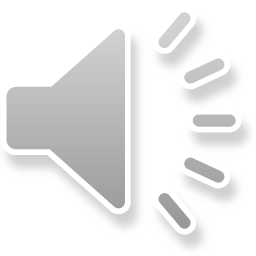 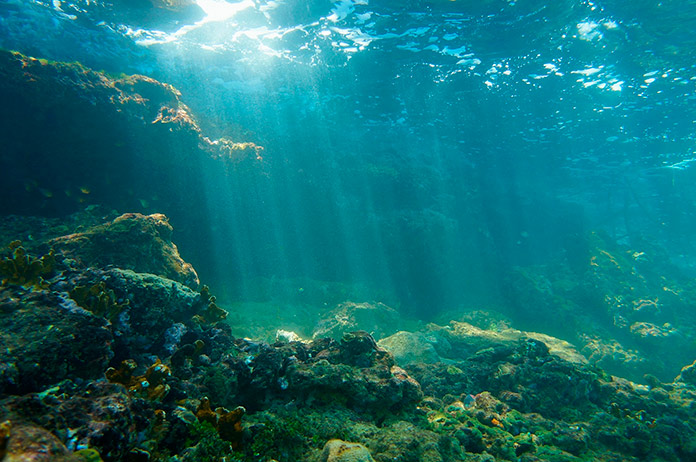 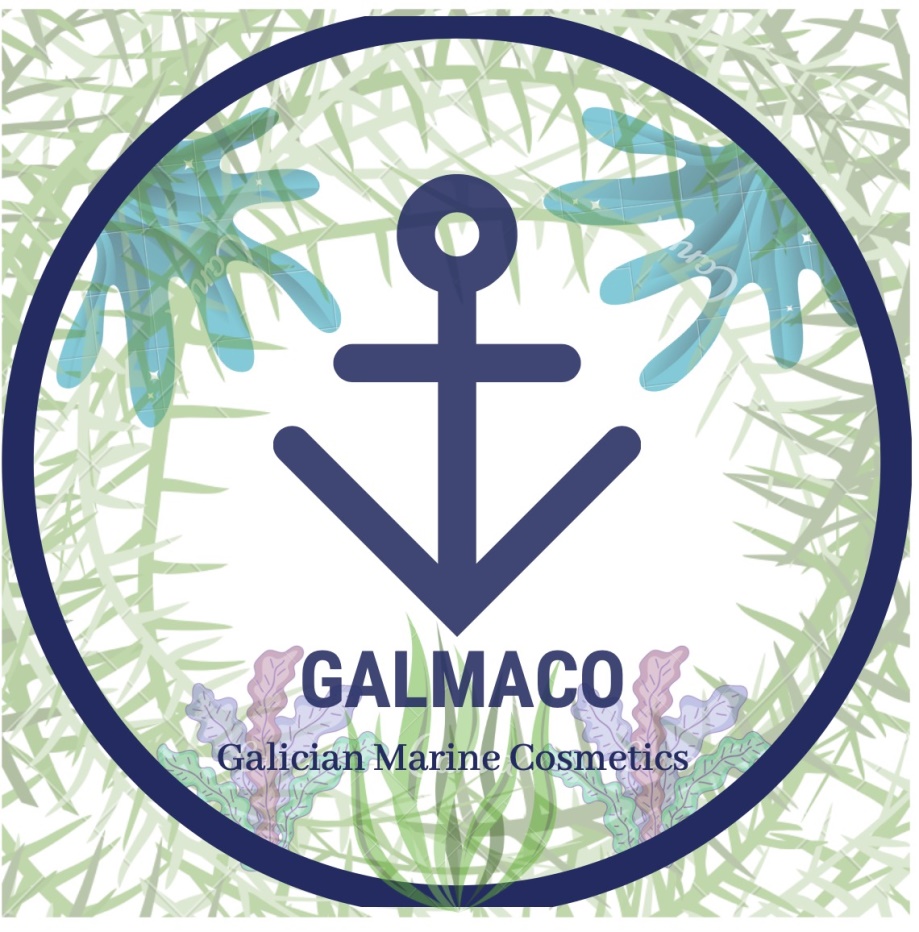 TU APUESTA POR LA PUREZA DEL MAR
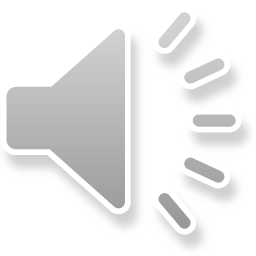